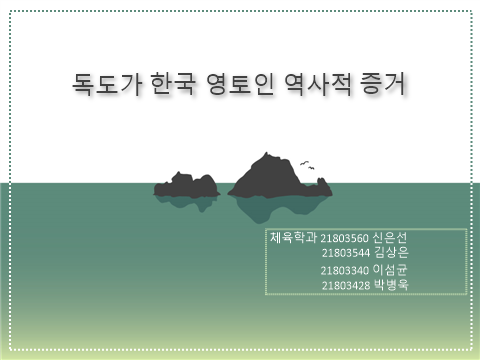 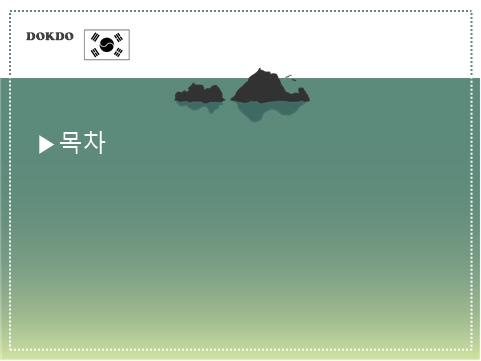 2
3
4
5
1
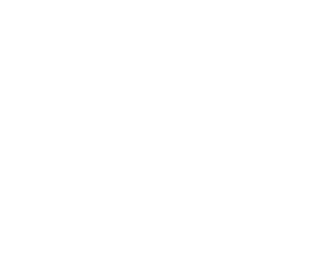 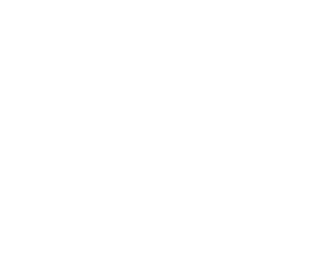 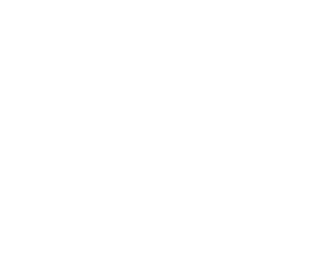 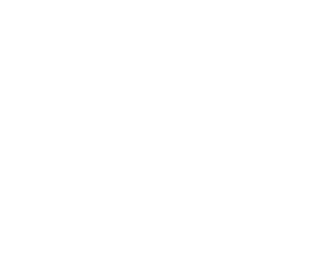 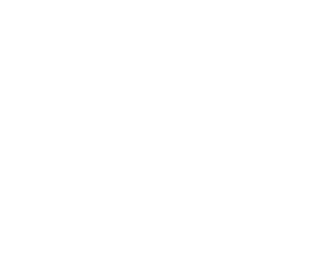 독도가 우리영토인
연도별 근거와 
역사적인 증거
일본의 독도 영토주장
동영상시청 및 마무리
독도의 전체적인
역사
독도란?
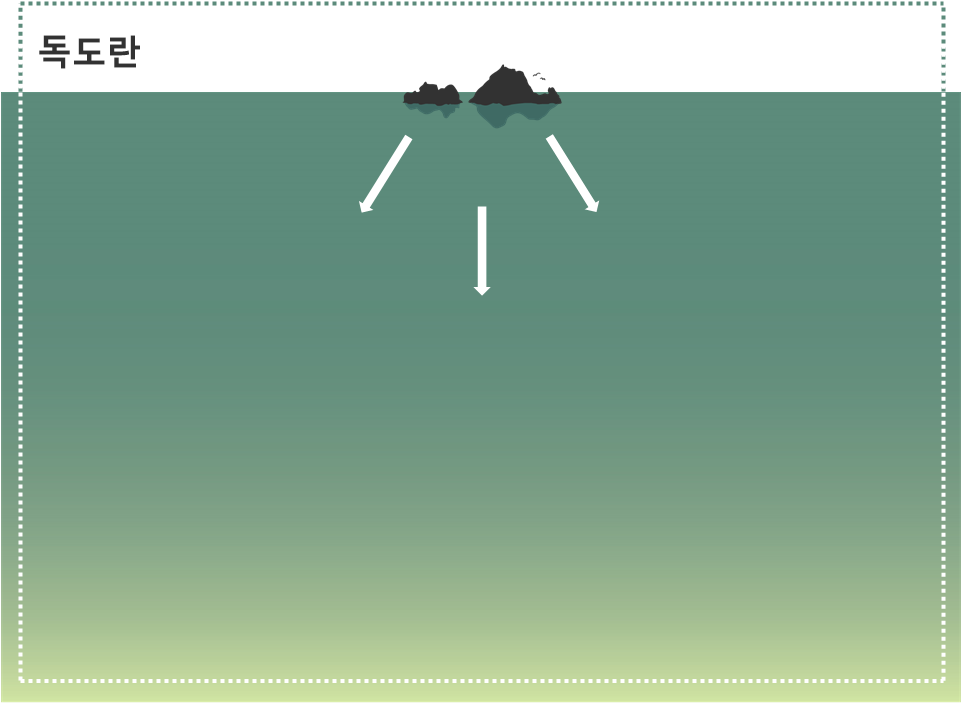 천연기념물
경제적 가치
풍부한 지하자원
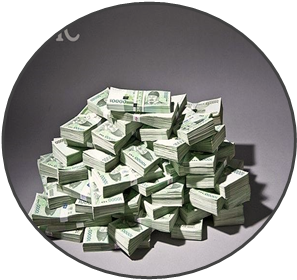 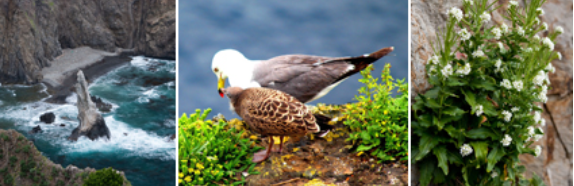 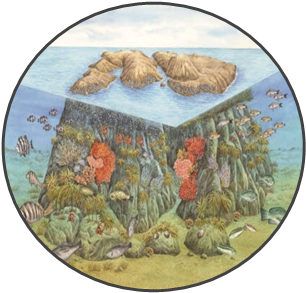 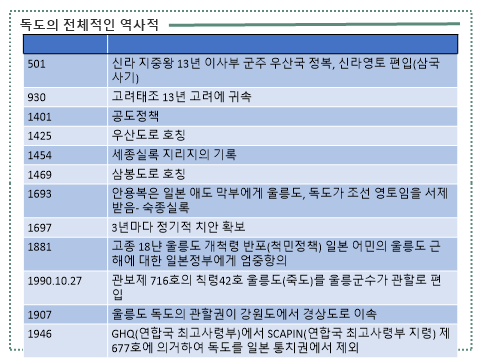 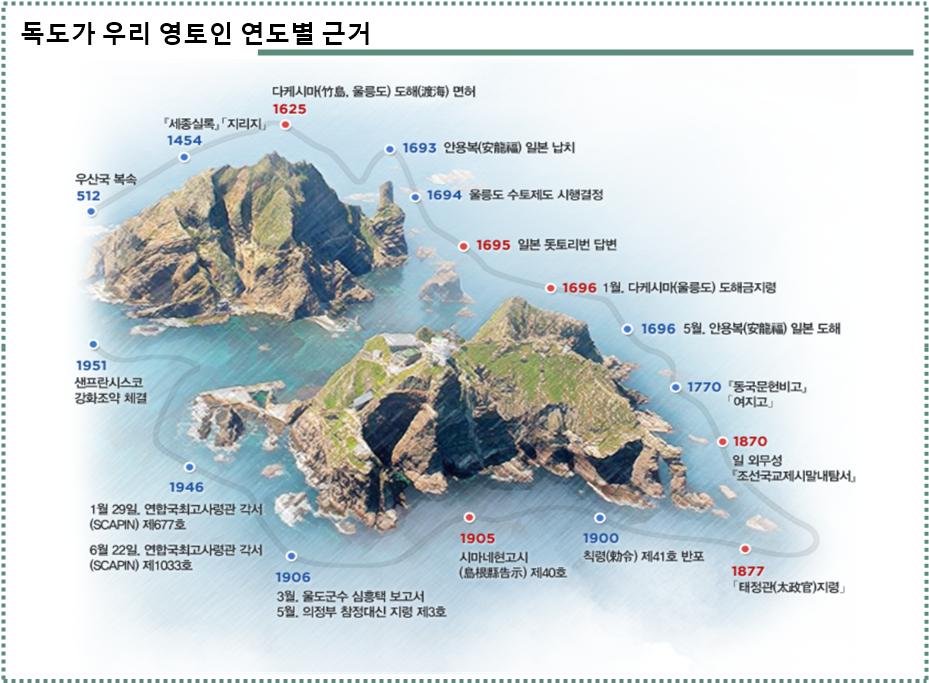 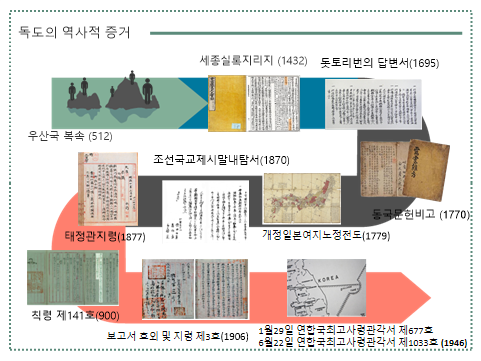 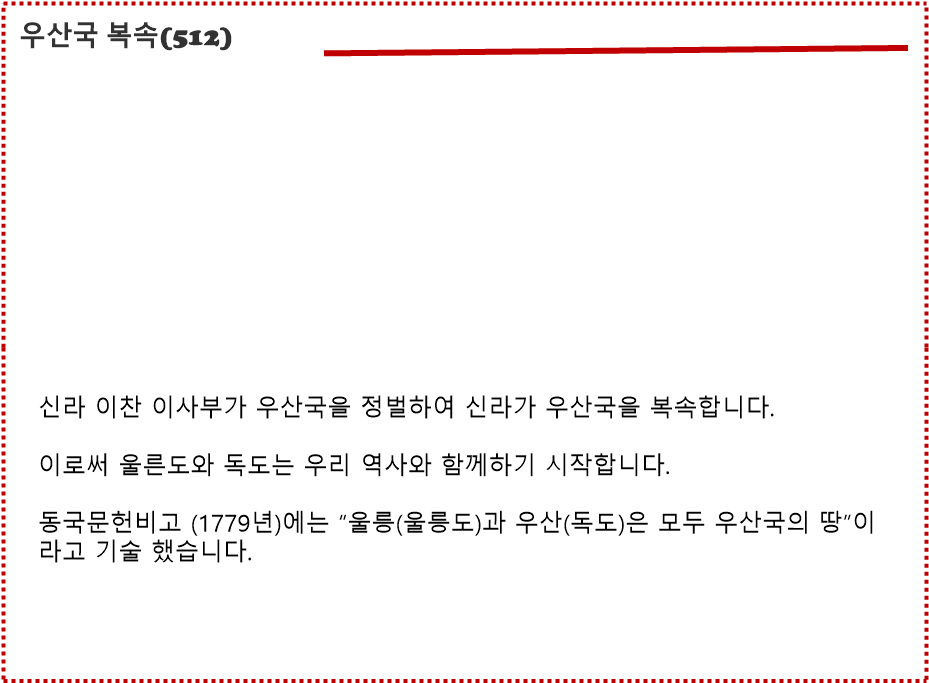 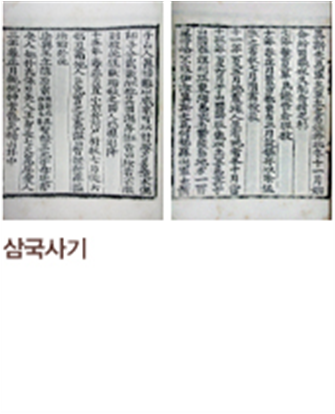 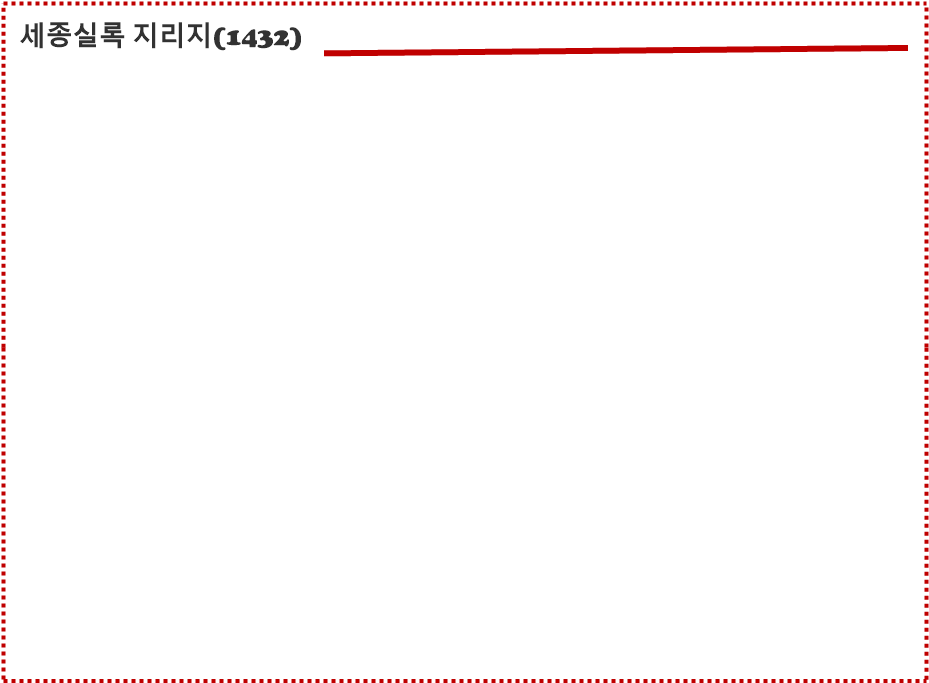 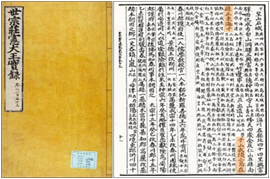 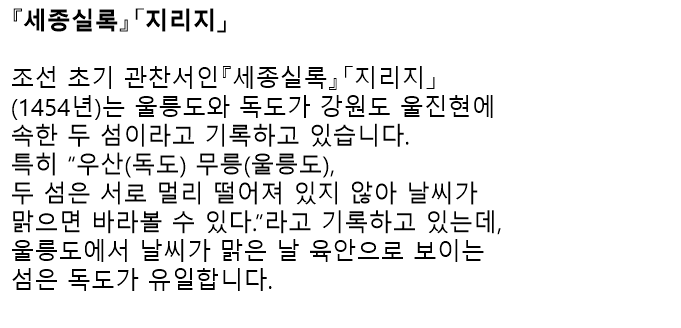 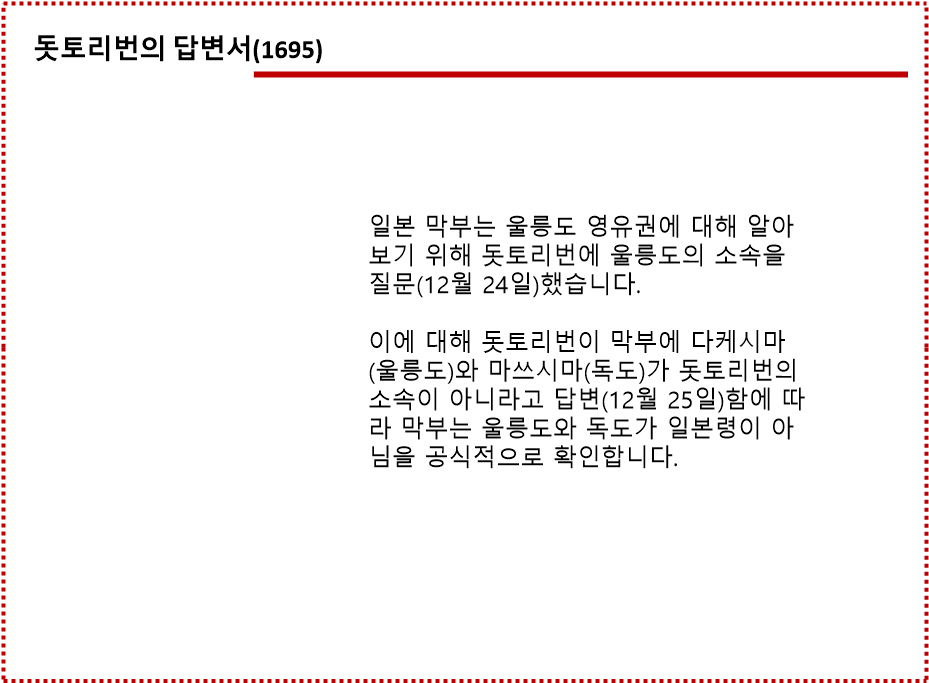 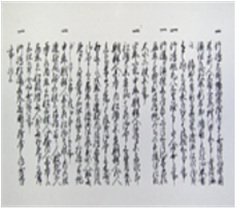 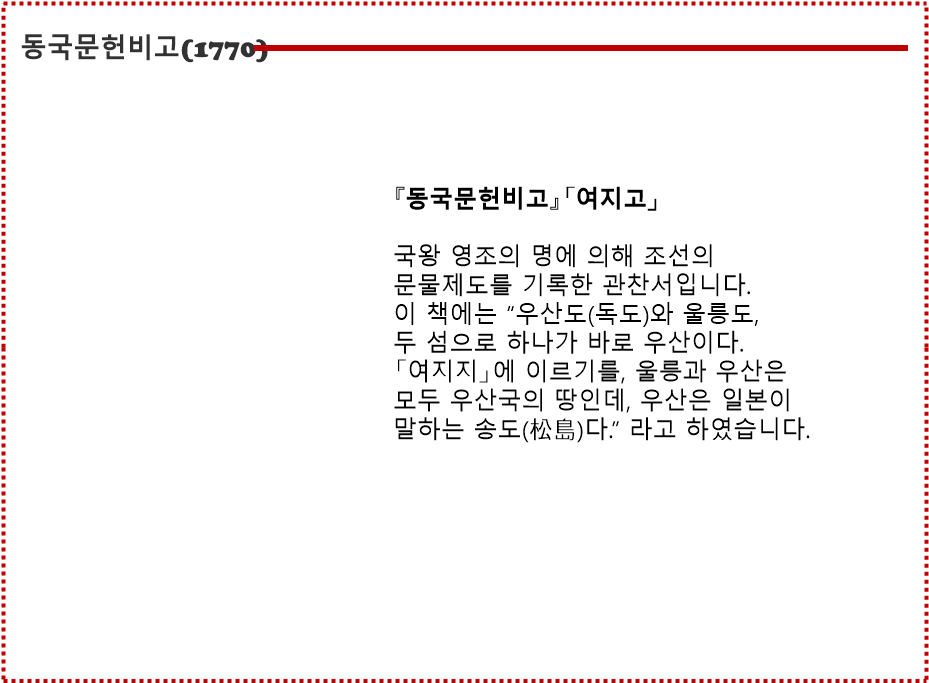 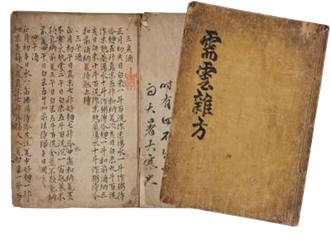 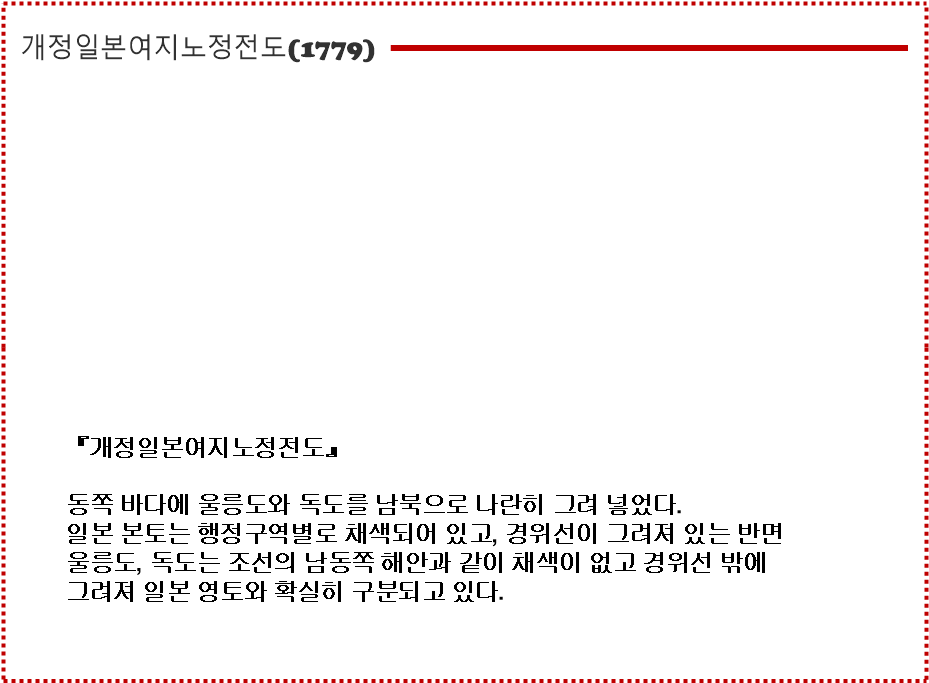 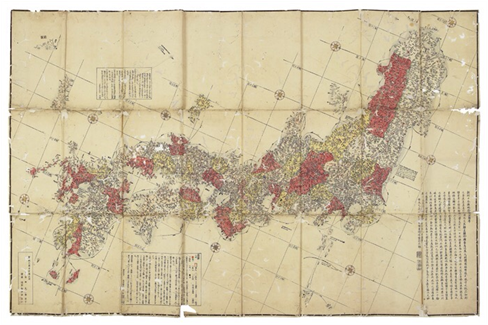 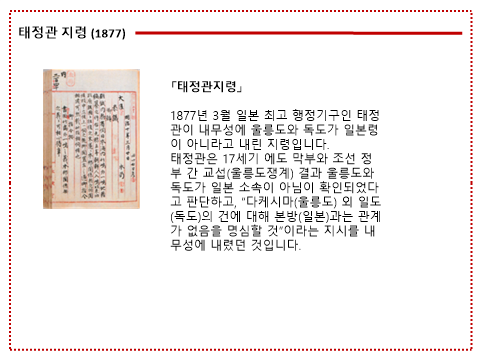 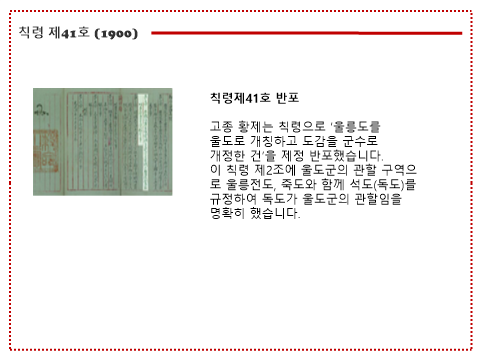 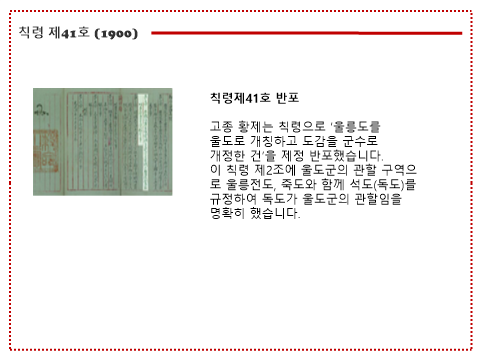 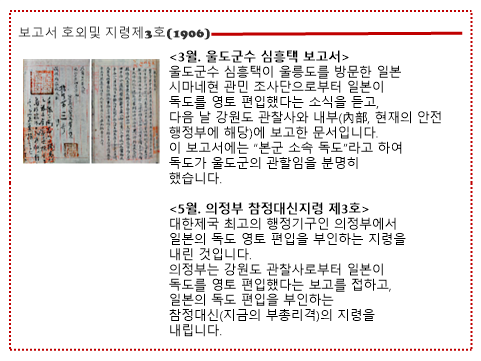 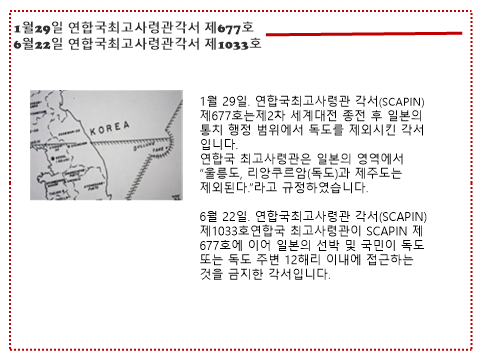 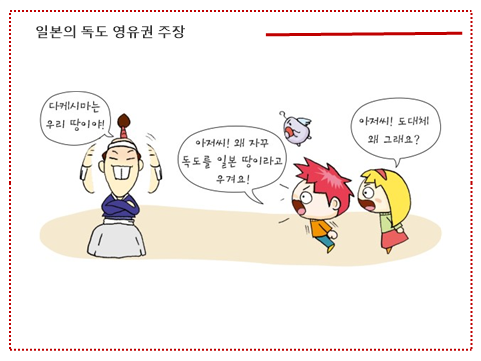 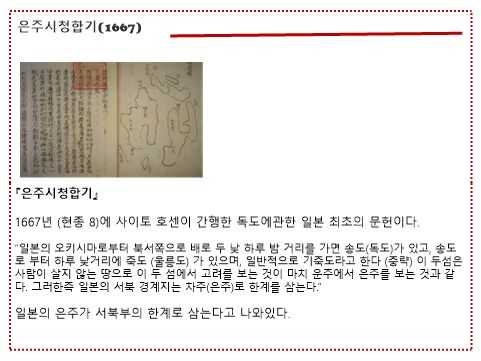 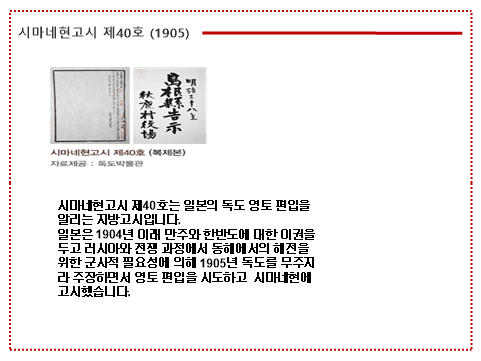 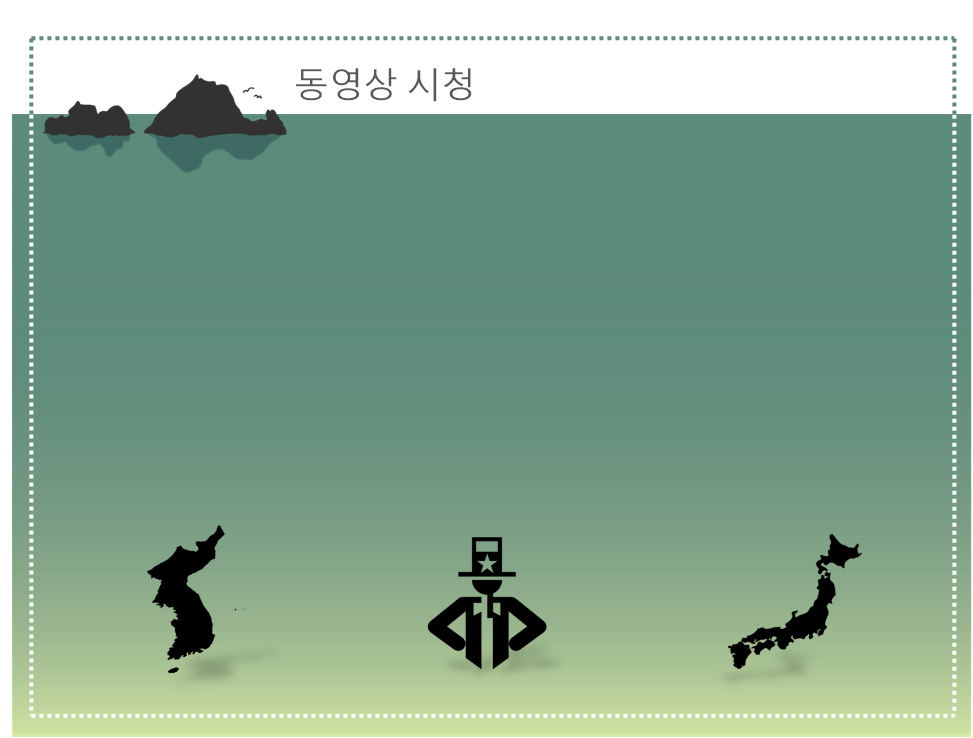 https://www.youtube.com/watch?v=muB4_LNZ2Rk&feature=youtu.be
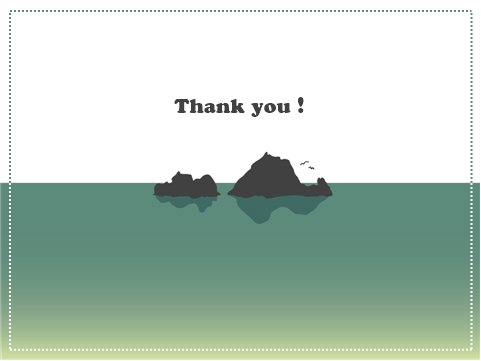